DoxyPEP for STIs:Data, Questions, Controversies
Kevin L. Ard, MD, MPH
Director, Sexual Health Clinic, Massachusetts General Hospital
Assistant Professor of Medicine, Harvard Medical School
[Speaker Notes: Note that I will be focusing on a specific antibiotic (doxycycline) and on its use for PEP, since PEP has been better studied than PrEP. Because the spectrum and potential resistance impacts of antibiotics differ, a discussion about whether to use an antibiotic for PEP must be drug-specific.]
I have no financial disclosures.
Agenda
Clinical trial data
Other data and considerations
Discussion and debate
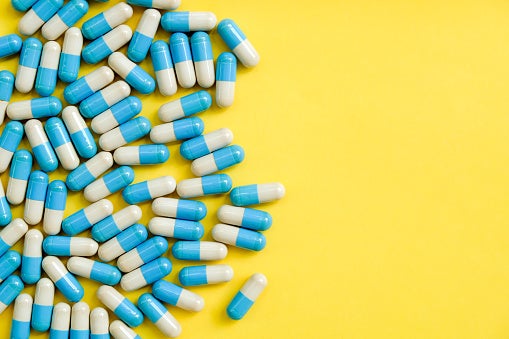 Image from GoodRX.com
A case
A 32-year-old man with well-controlled HIV presents for a routine follow-up visit. He is sexually active with other men and rarely uses condoms. He is asymptomatic today and has a normal physical examination. He had pharyngeal gonorrhea 3 months ago, for which he received intramuscular ceftriaxone. Routine STI testing today is negative aside from a newly positive treponemal antibody, with an RPR of 1:16. He is treated with IM penicillin. 

Would you recommend doxyPEP for STIs for him (i.e., 200 mg taken 24-72 hours after sex)?
A. Yes
B. No
C. I don’t know.
Why are we discussing doxyPEP now?
Unchecked rise in reportable STIs 
 Findings from a key trial (showing benefit) were presented this summer; additional data are expected at CROI.
 Patients are asking about doxyPEP (and some are noting doxyPEP use on their hookup app profiles).
 Some groups have already made recommendations for doxyPEP (e.g., San Francisco). 
 CDC has published considerations for doxyPEP.
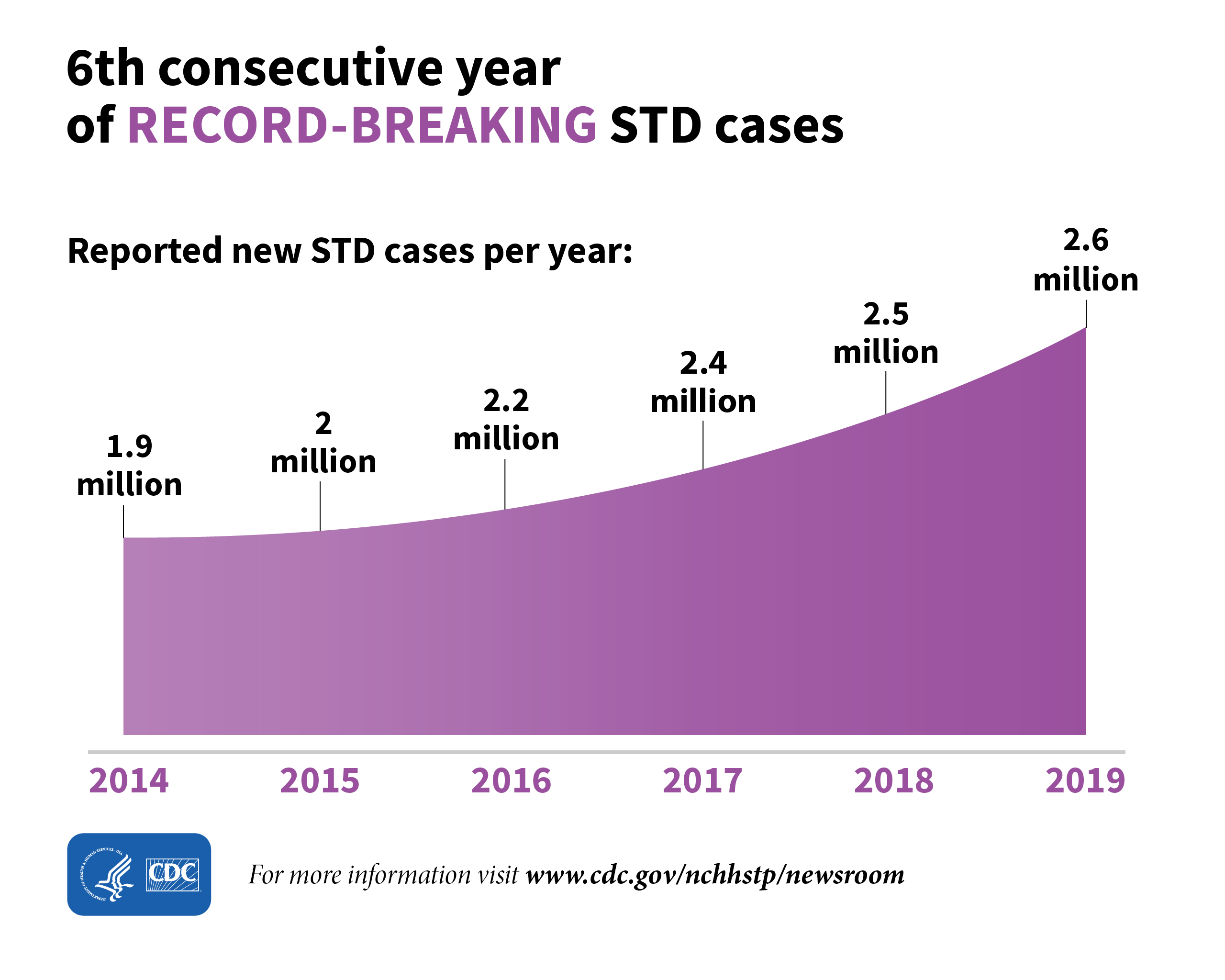 https://www.cdc.gov/nchhstp/newsroom/2021/2019-STD-surveillance-report.html
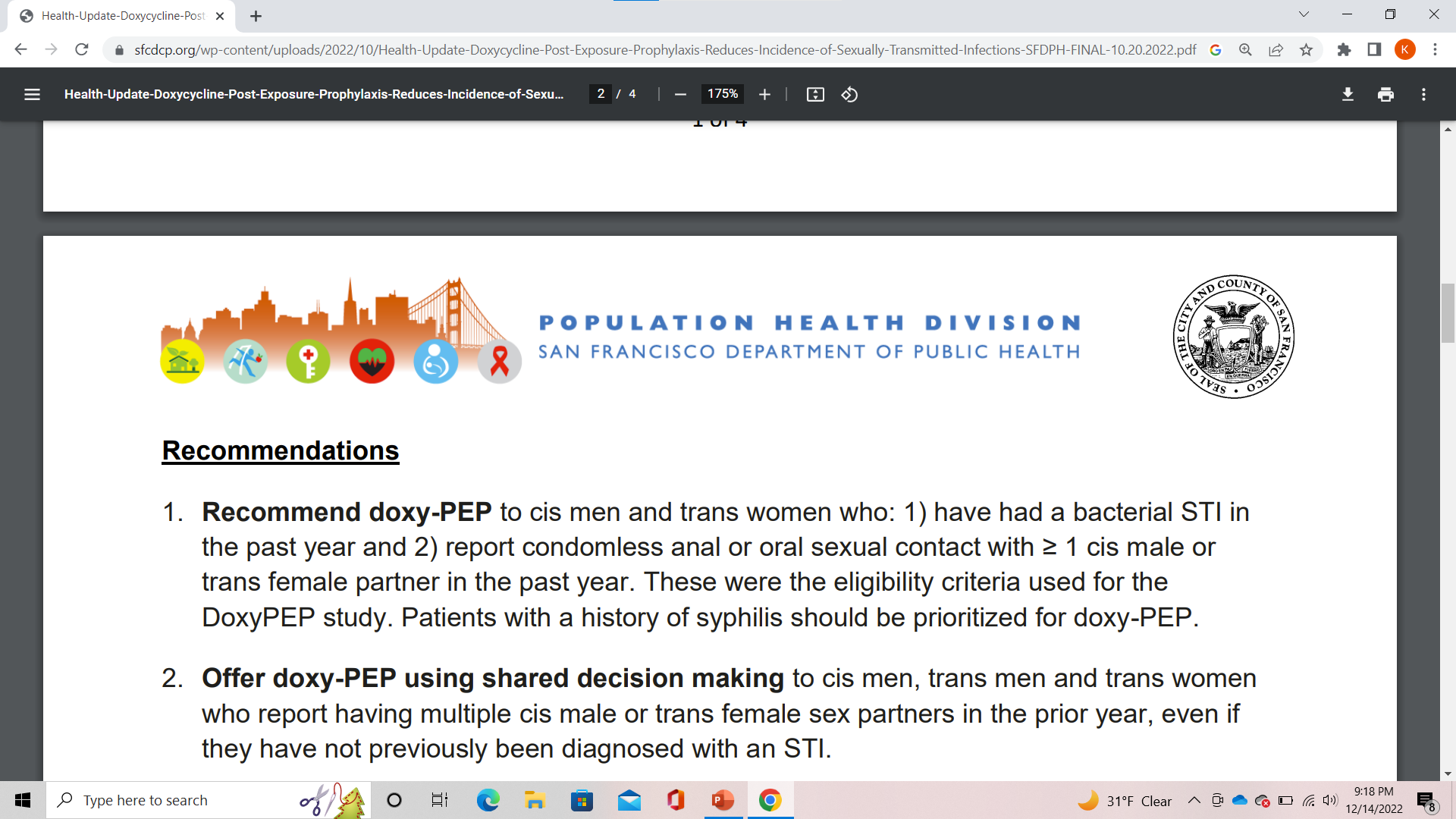 https://www.sfcdcp.org/wp-content/uploads/2022/10/Health-Update-Doxycycline-Post-Exposure-Prophylaxis-Reduces-Incidence-of-Sexually-Transmitted-Infections-SFDPH-FINAL-10.20.2022.pdf
Clinical trial data
DoxyPEP Study
Design: 2:1 randomized, open-label trial of doxycycline 200 mg within 72 hours after sex or no doxycycline
Population: MSM and transgender women either with HIV or on PrEP in San Francisco and Seattle, ≥ 1 STI in the past year, condomless sex with ≥ 1 man in the past year
Outcomes: 
Primary: STI (gonorrhea, chlamydia, and syphilis) incidence, assessed quarterly and when symptomatic 
Secondary: Safety; resistance within bacterial STIs, Staphylococcus aureus, and commensual Neisseria species; impact on the gut microbiome
The DSMB stopped enrollment in 5/2022 because a scheduled interim analysis showed benefit both for people taking PrEP and those with HIV.
Luetkemeyer A, AIDS 2022
DoxyPEP baseline characteristics
As of May 13, 2022
Table from Luetkemeyer A, AIDS 2022
DoxyPEP reduced STI incidence per quarter.
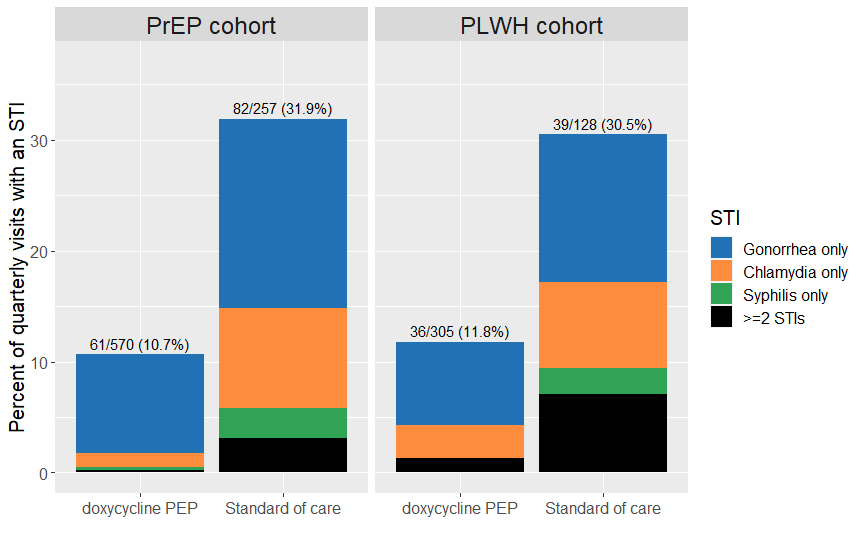 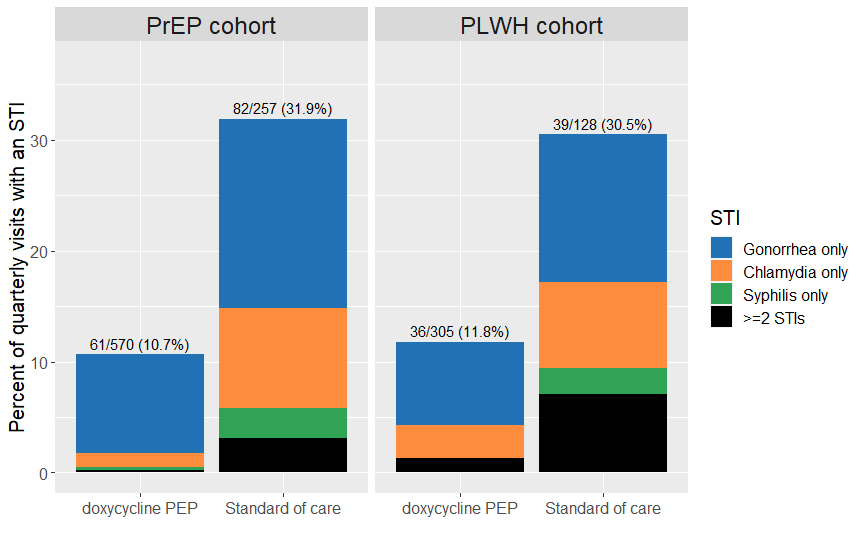 Relative risk reductions (95% CI):
PrEP: 0.34 (0.24-0.46)
People with HIV: 0.38 (0.24-0.6)
Total: 0.35 (0.27-0.46)
All p < 0.0001

Number needed to treat ~ 5
Figure from Luetkemeyer A, AIDS 2022
[Speaker Notes: Of the STI endpoints, ~15-17% were symptomatic in the doxyPEP group, and 24-28% were symptomatic in the standard of care group.]
DoxyPEP also reduced gonorrhea incidence.
Relative risk reduction (95% CI) of STI incidence per quarter
DoxyPEP reduced ceftriaxone use by ~50%.
Table adapted from Luetkemeyer A, AIDS 2022
DoxyPEP safety, use, and adherence
No grade 3 adverse events, grade 2 or higher lab abnormalities, or serious adverse events
 88% of participants said doxyPEP was acceptable or very acceptable.
 1.5% of participants discontinued doxycycline.
 Participants took doxyPEP for 87% of sexual encounters, by self report.
 Median use: 4 doses per month, based on CASI
Luetkemeyer A, AIDS 2022; personal communication from Julie Dombrowski
Antimicrobial resistance and microbiome effects
Tetracycline susceptibility for cultured isolates of N. gonorrhoeae
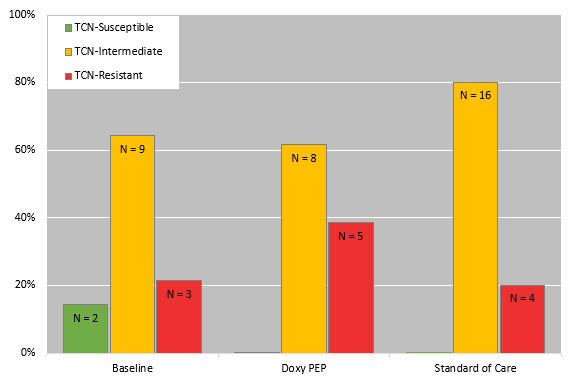 Resistance data are available for ~30% of gonococcal endpoints.

Impacts on Staphylococcus aureus, commensal Neisseria species, and the gut microbiome are not yet publicly available.
DoxyPEP
Standard of care
Baseline
Figure from Luetkemeyer A, AIDS 2022
Other clinical trials
ANRS Prevenir Study: 2:1 randomized, open label study of doxyPEP versus no PEP combined with a 1:1 randomized study of meningococcal type B vaccination among MSM
 dPEP Study: 1:1 randomized, open label study of doxyPEP (200 mg 24-72 hours after sex) among young Kenyan women taking PrEP 
 Syphilaxis Study: Non-randomized single arm trial with before-after comparison of doxycycline 100 mg daily among MSM and transgender people
 DISCO Study: 1:1:1 randomized, open label study of doxycycline 100 mg daily, doxycycline 200 mg within 72 hours of condomless sex, and standard of care among MSM
Stewart J, Trials, 2022; Grant JS, Clin Infect Dis, 2020
Other data and considerations
Our world is awash in tetracyclines.
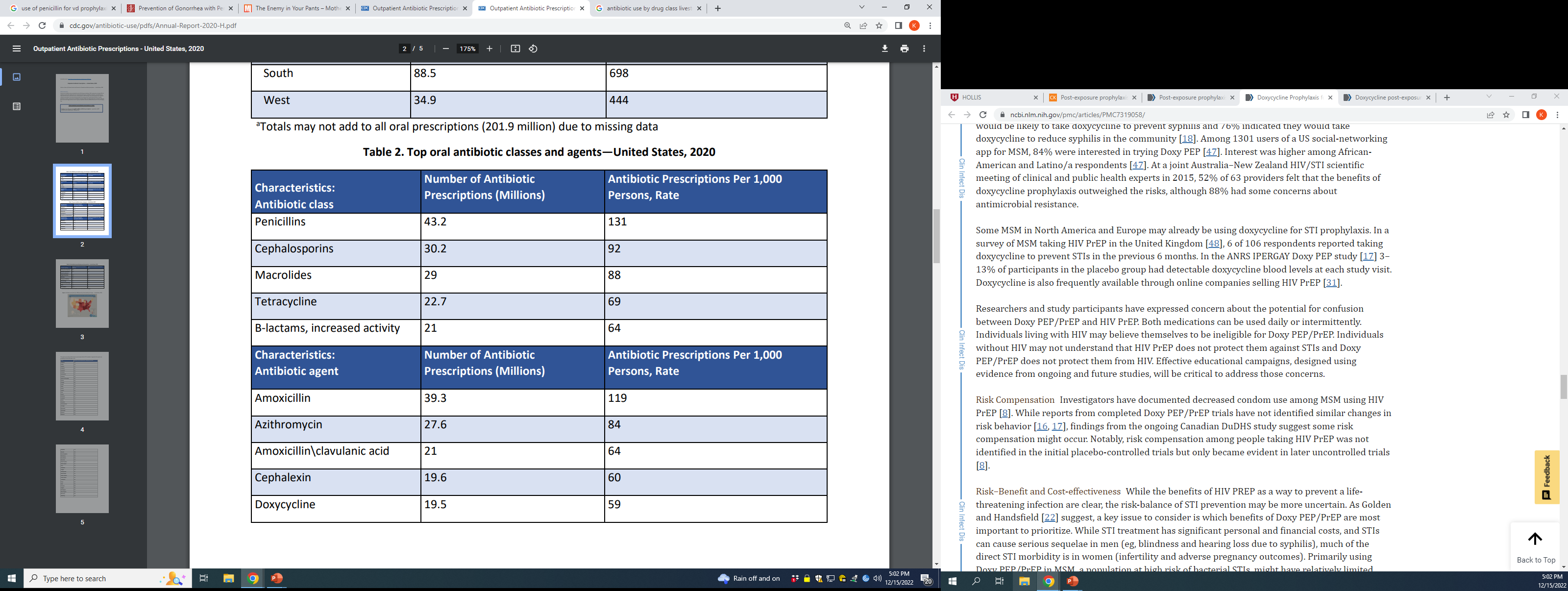 https://www.cdc.gov/antibiotic-use/pdfs/Annual-Report-2020-H.pdf
Agricultural uses of tetracyclines dwarf human uses.
Antimicrobial sale and distribution data for food-producing animals, by drug class
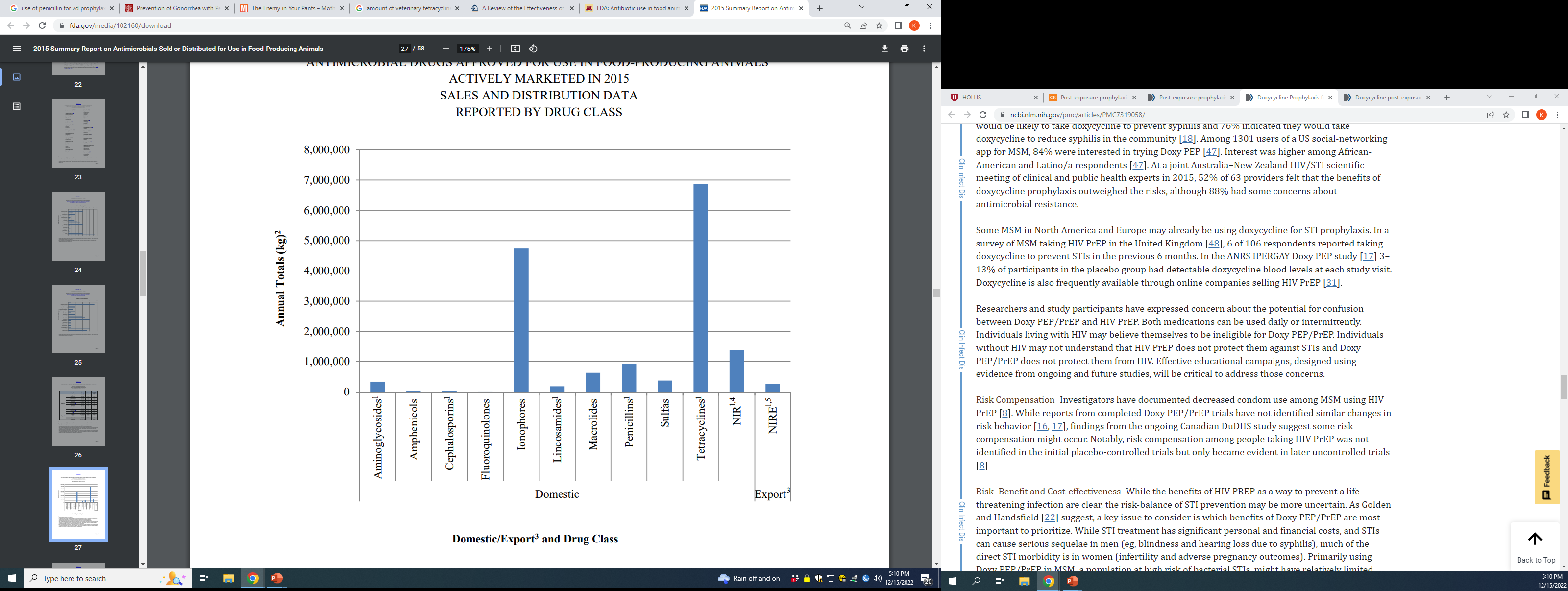 https://www.fda.gov/media/102160/download
Antimicrobial resistance considerations
Sexually transmitted pathogens
 Chlamydia trachomatis and Treponema pallidum = Low likelihood of doxycycline resistance
 Neisseria gonorrhoeae = Higher likelihood of doxycycline resistance
DoxyPEP impact on gonorrhea may not be durable
Might doxycycline select for organisms with other antimicrobial resistance?
Does this matter? 
 Mycoplasma genitalium
Efficacy of doxycycline alone against M. genitalium is low
Doxycycline is a component of the sequential treatment strategies recommended in the U.S.
Other pathogens
Staphylococcus aureus
Cehovin A, J Infect Dis, 2018; Grant JS, Clin Infect Dis, 2020; 2021 STI Treatment Guidelines
Microbiome considerations
Microbiome perturbations associated with obesity and other chronic diseases
 Microbiome data from doxyPEP studies may not be useful in the short term:
We don’t know how to counsel patients about specific microbiome changes.
Comparing microbiomes of people who received doxyPEP versus intermittent doxycycline, ceftriaxone, penicillin, etc.
 Doxycycline is one of the least C. difficile-promoting antibacterials (OR 0.91 in a meta-analysis).
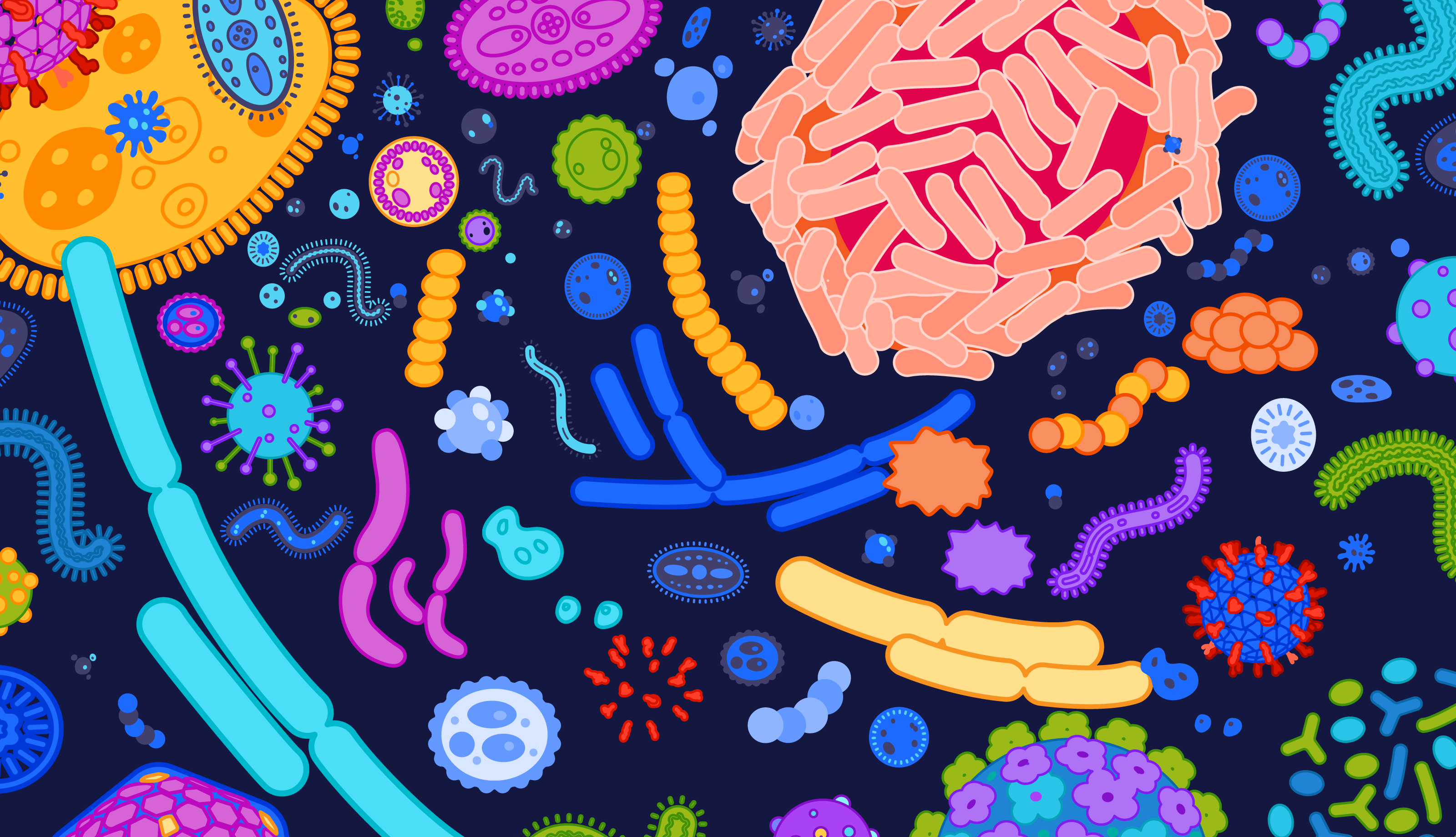 https://atlasbiomed.com/blog/7-crazy-facts-about-the-microbiome-and-gut-bacteria/; Cox LM, Nat Rev Endocrinol, 2015; Desphande A, J Antimicrob Chemother, 2013
Among PrEP users, a small proportion of people acquire a majority of STIs.
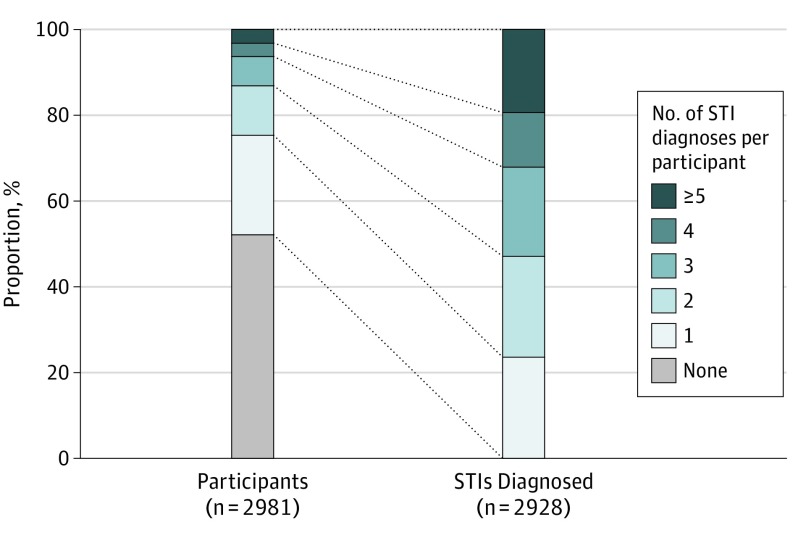 Among a cohort of 2,981 MSM taking PrEP in Australia, 25% of participants accounted for 76% of all STIs.

STIs associated with:
More anal sex partners
Group sex
Traeger MW, JAMA, 2019
Clinicians and patients may prioritize different benefits of doxyPEP.
Clinicians and public health workers: STI control, morbidity reduction
Patients: Reduced stigma, decreased anxiety around sex, avoidance of relationship impacts and the inconvenience of obtaining treatment

Interest in doxyPEP is high among MSM: 84% were interested in an online survey, with higher interest among Black and Latinx MSM 

Community member: “This feels like the beginning of PrEP and U=U all over again. The community is ready, but doctors are reluctant.”
Spinelli MA, Sex Transm Dis, 2020
Many implementation questions
For which patients should doxyPEP be recommended?
 What are key components of shared decision-making for doxyPEP?
 How should STI exposures be handled among people taking doxyPEP?
 What is the optimal frequency of STI testing among people taking doxyPEP?
 How many pills should be prescribed at one time?
 How can access and uptake be as equitable as possible?
My perspective
Offer doxyPEP to MSM and transgender women with an STI or multiple condomless sex partners in the past year (include cisgender women depending on the results of the dPEP study).
 Use a shared decision-making approach, potentially with tools developed for this purpose.
 Continue every-three-month STI screening for now.
 For patients taking doxyPEP, do not treat empirically for asymptomatic exposure to gonorrhea or chlamydia.
 Prescribe 30 pills at a time.
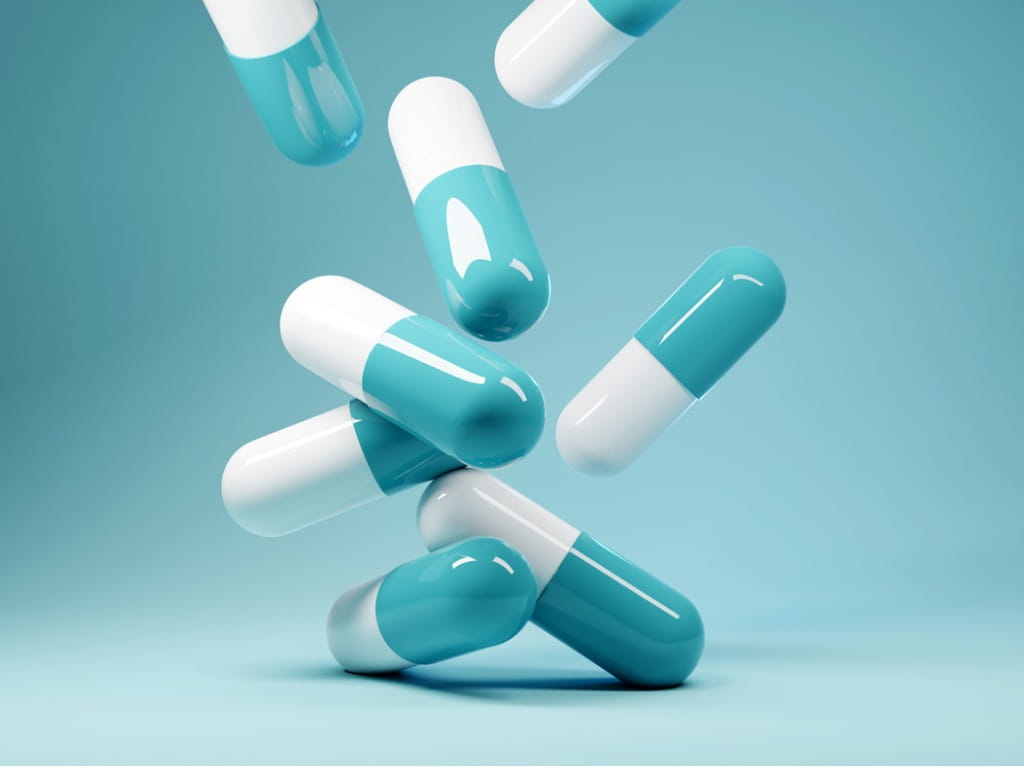 Image from https://www.poison.org/articles/what-is-doxycycline
Discussion and debate
A case
A 32-year-old man with well-controlled HIV presents for a routine follow-up visit. He is sexually active with other men and rarely uses condoms. He is asymptomatic today and has a normal physical examination. He had pharyngeal gonorrhea 3 months ago, for which he received intramuscular ceftriaxone. Routine STI testing today is negative aside from a newly positive treponemal antibody, with an RPR of 1:16. He is treated with IM penicillin. 

Would you recommend doxyPEP for STIs for him (i.e., 200 mg taken 24-72 hours after sex)?
A. Yes
B. No
C. I don’t know.
Summary
200 mg of doxycycline given 24-72 hours (doxyPEP) after sex reduces incidence of chlamydia, syphilis, and possibly gonorrhea among MSM and transgender women who have sex with men. 
 This strategy is generally well-tolerated.
 Impacts on antimicrobial resistance and the microbiome are poorly understood.
 DoxyPEP is of increasing interest to many people at risk for STIs.